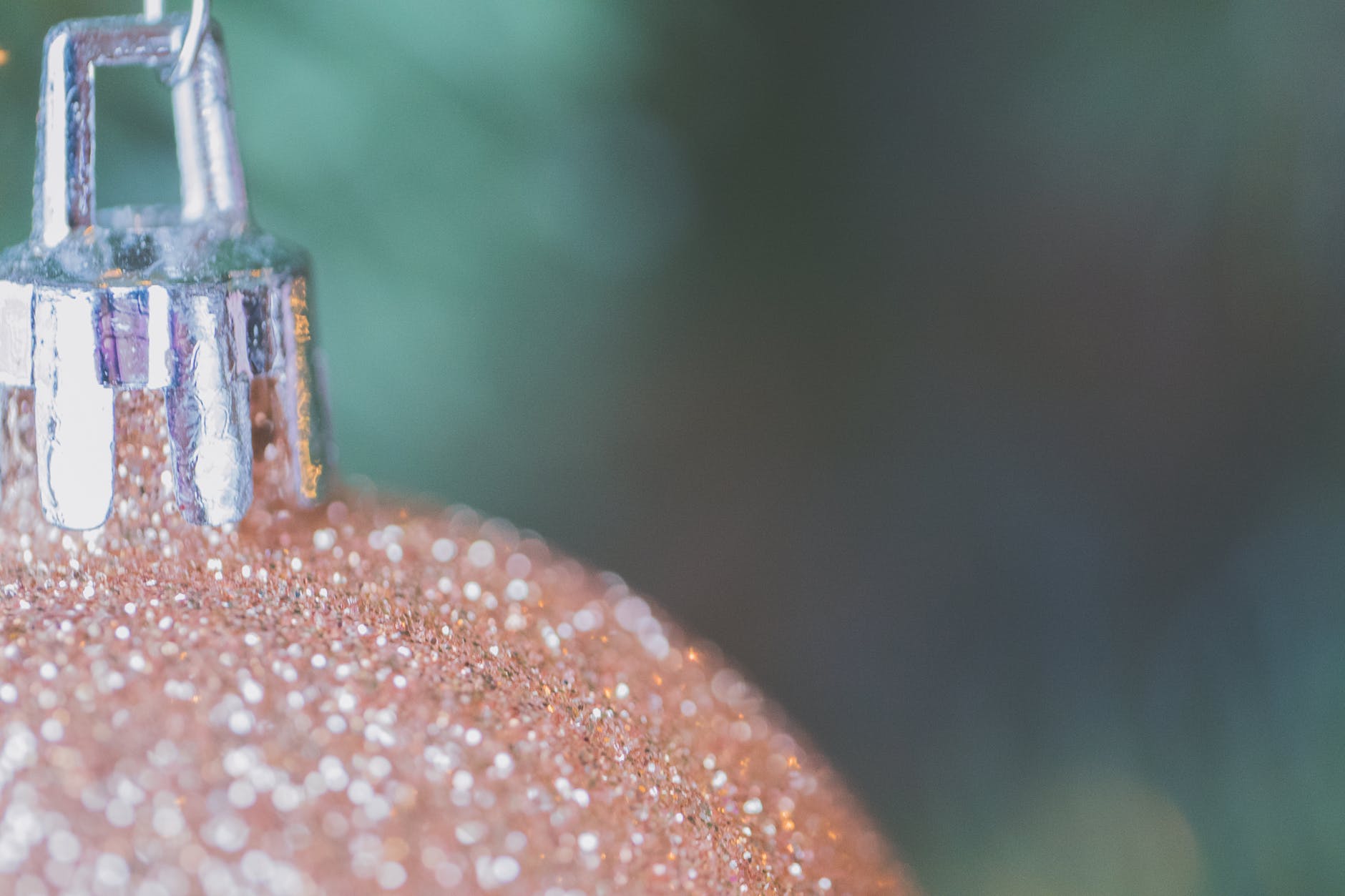 “Pil Pil“
PRAWNS
INGREDIENTS
1kg prawns 
10 garlic Parsley
Hot paprika
2 chains 
1/2 lemon Olive oil 
Salt
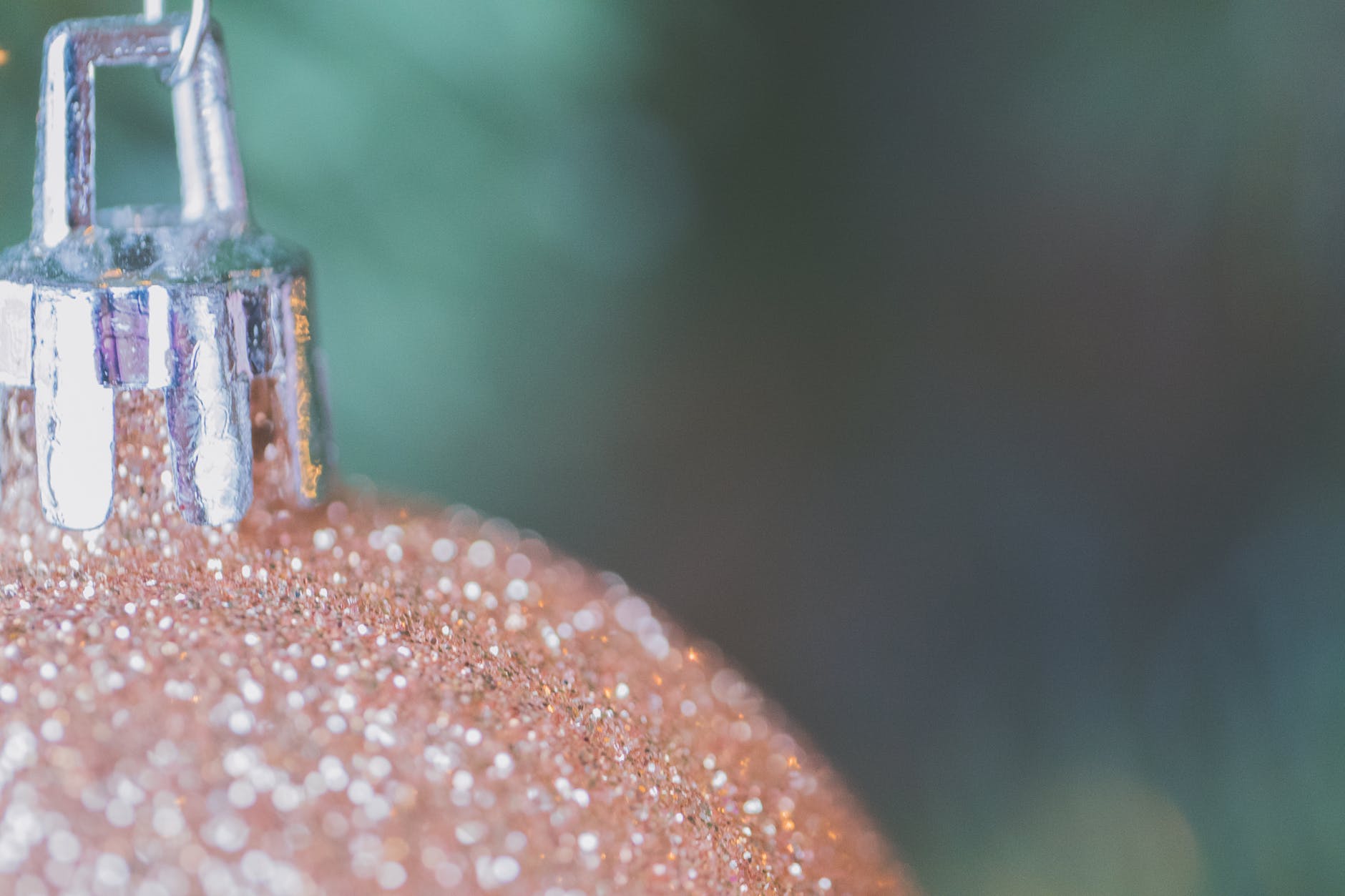 STEP BY STEP
1.- Peel the prawns.
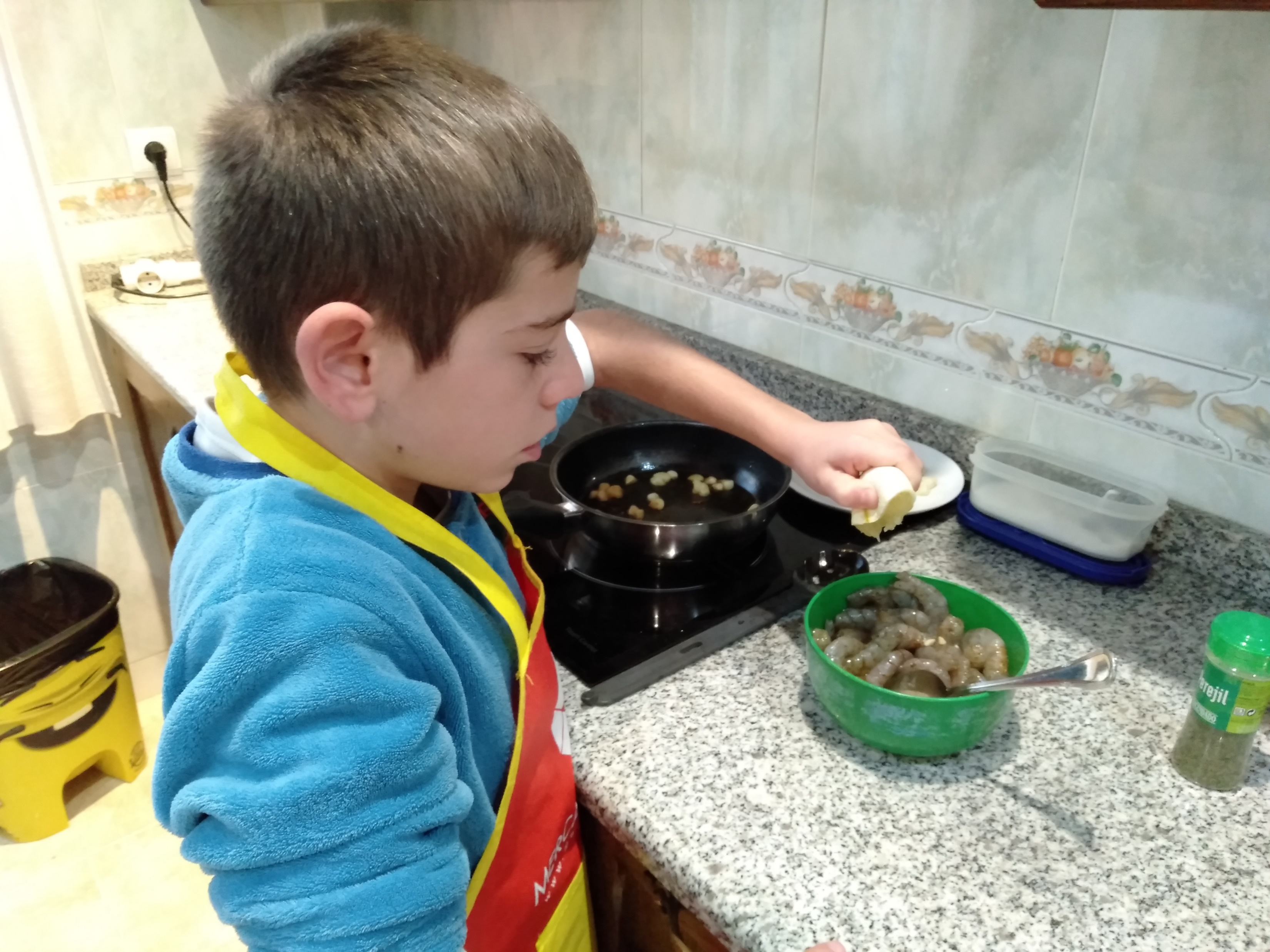 2.- Season with salt, 
paprika, pilgrim and 
lemon.
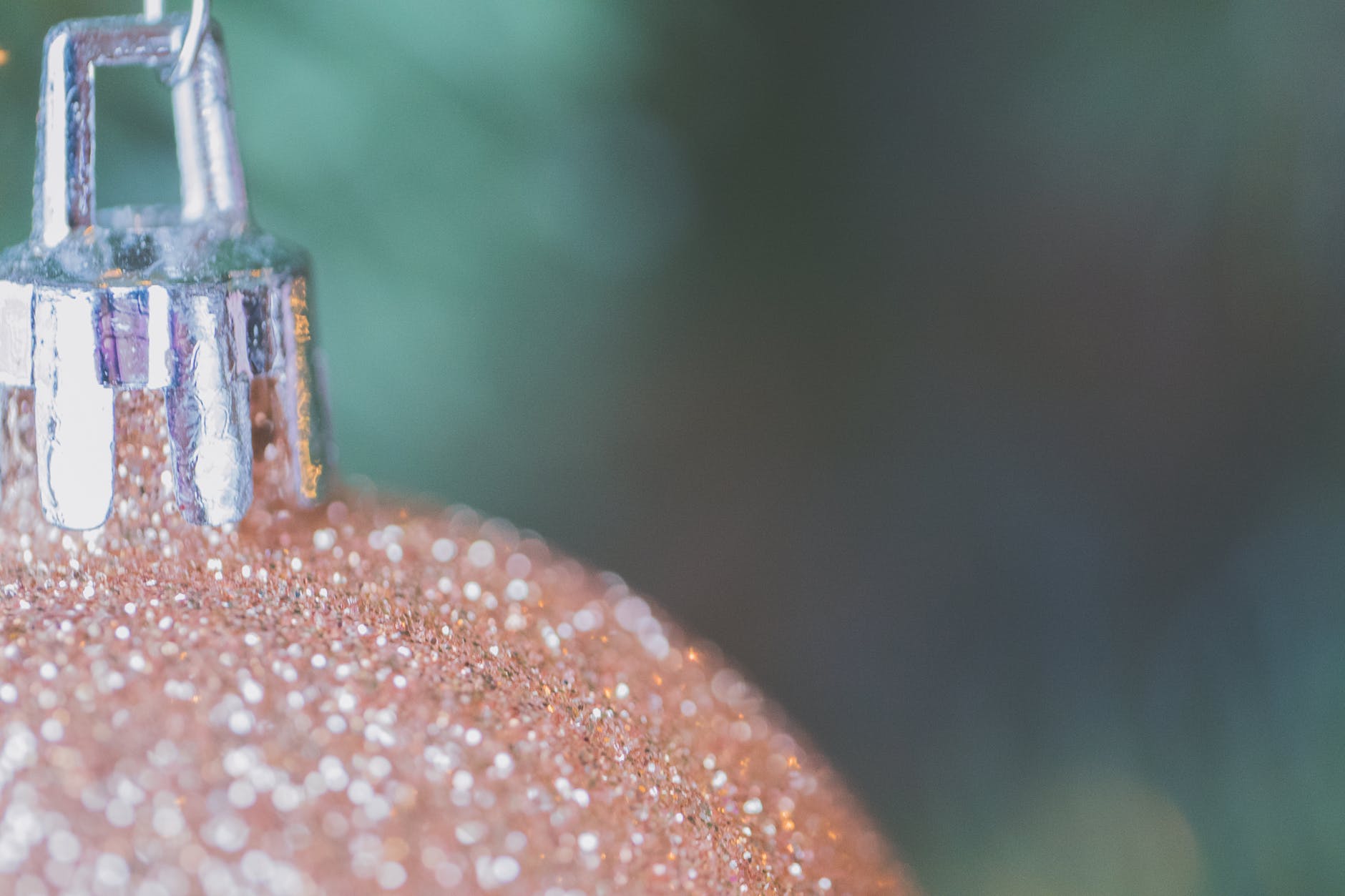 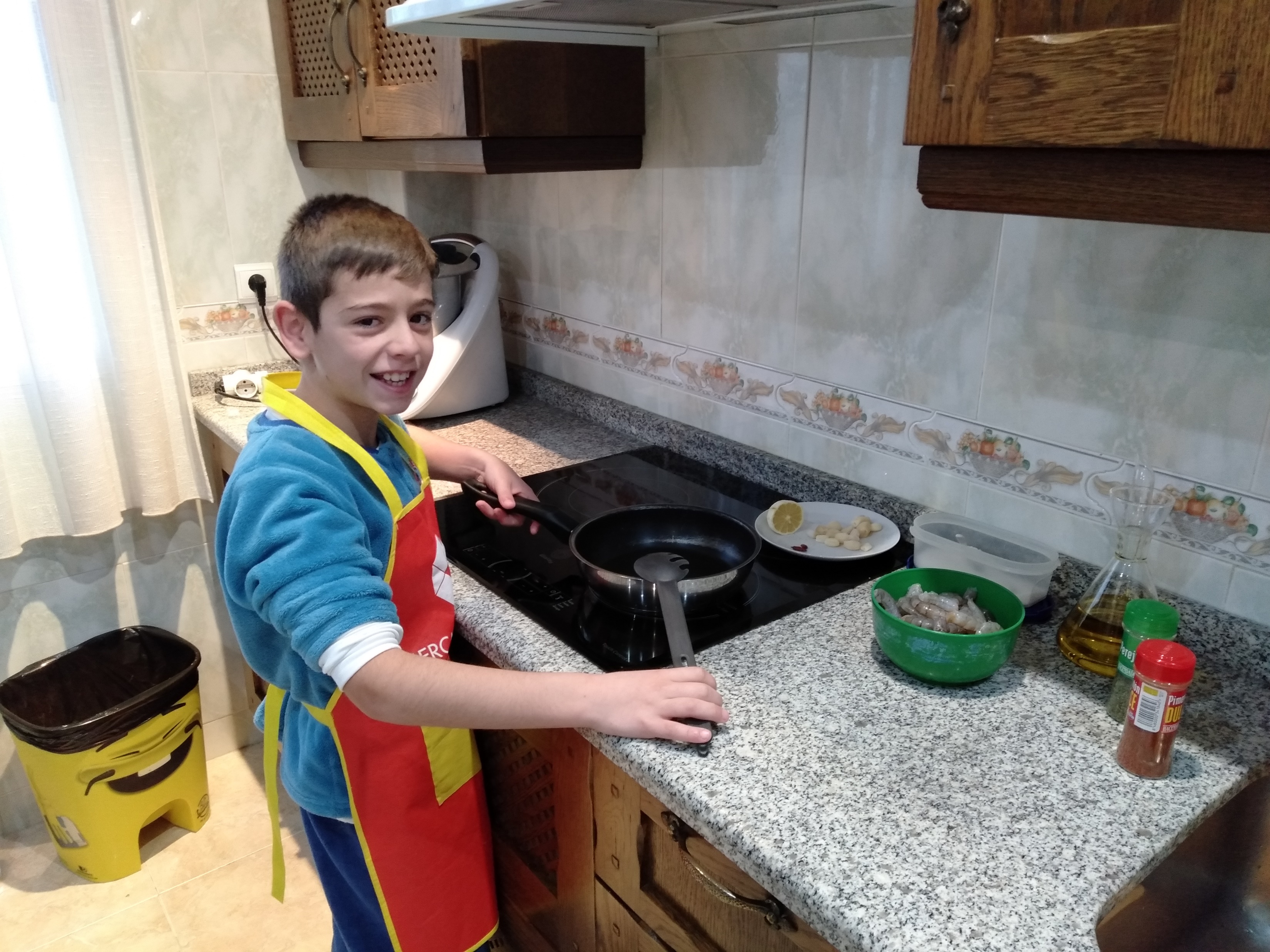 3.- Chop the garlic.
4.- We put oil in the pan, add the garlic and the chain.
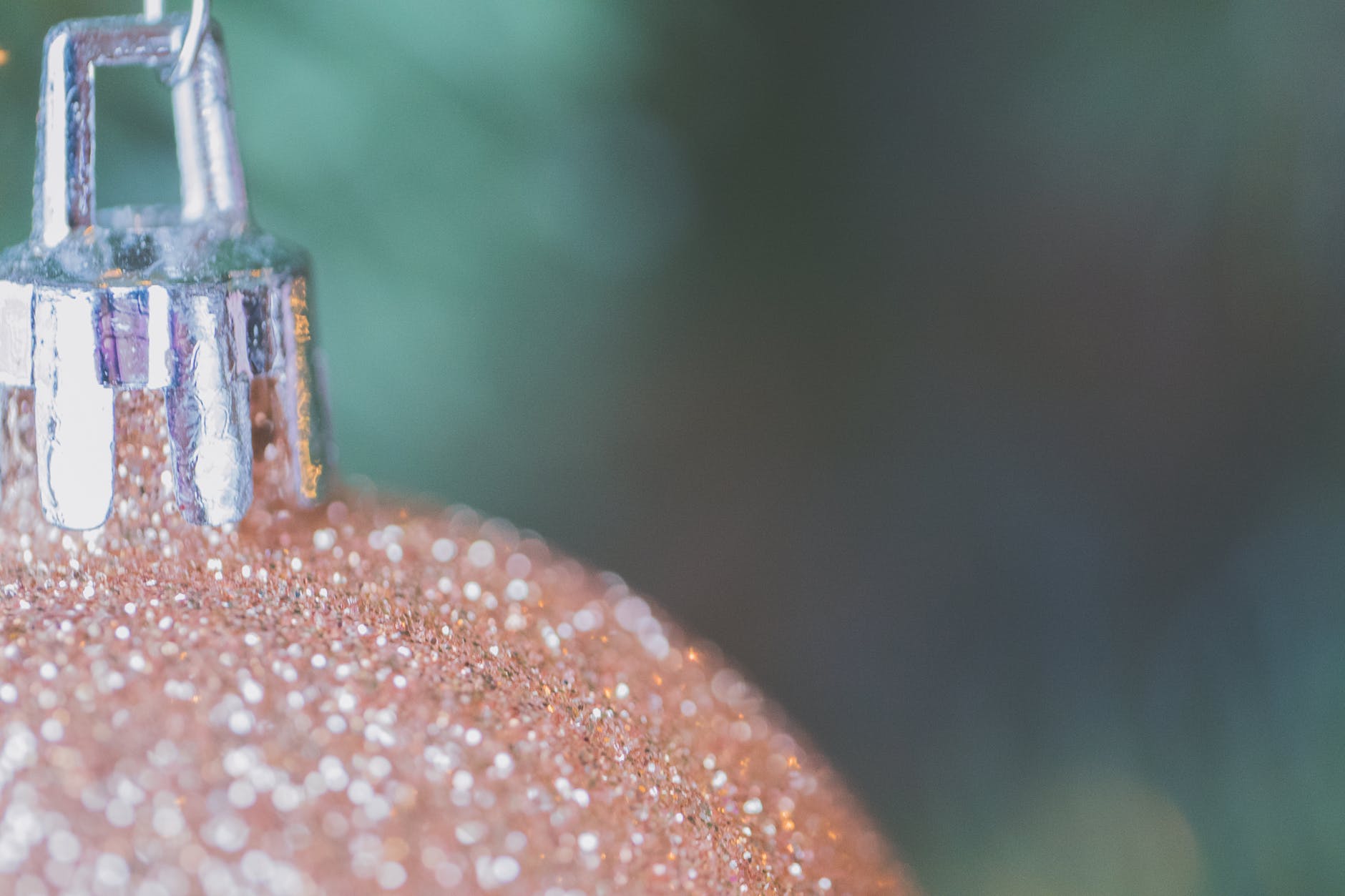 5.- Stir fry and add the prawns until they are fried.
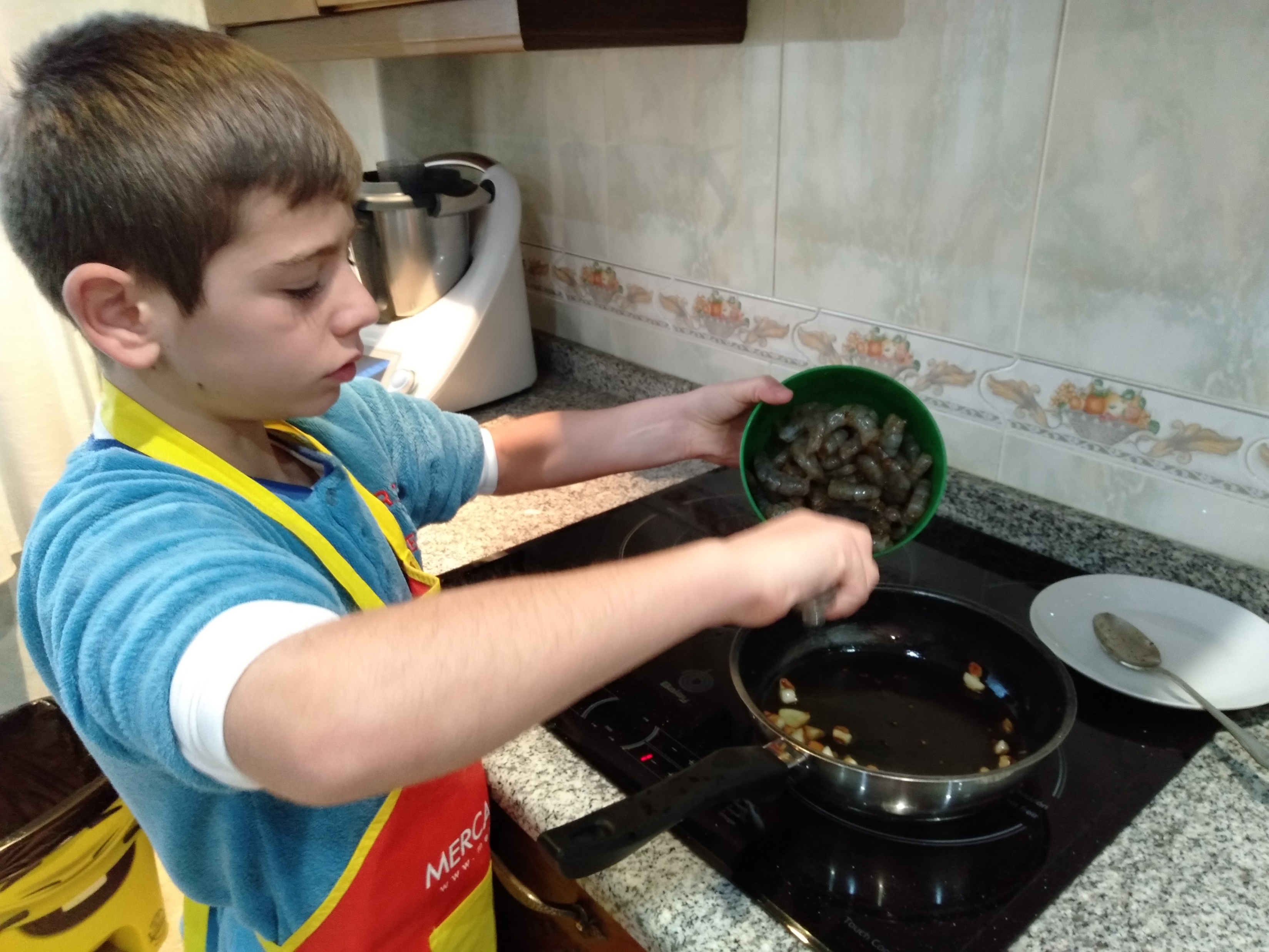 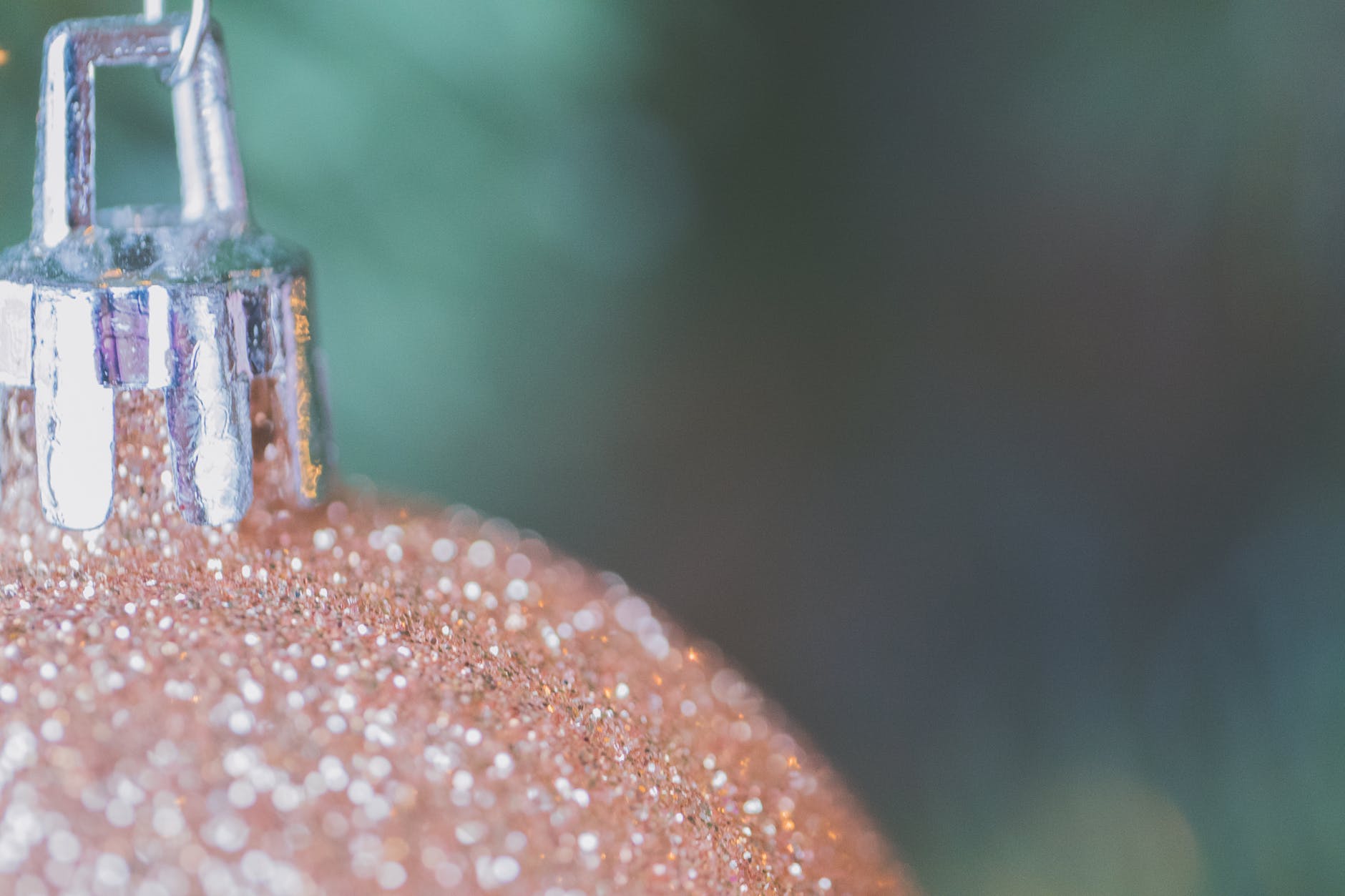 6.- And you just need to eat them.
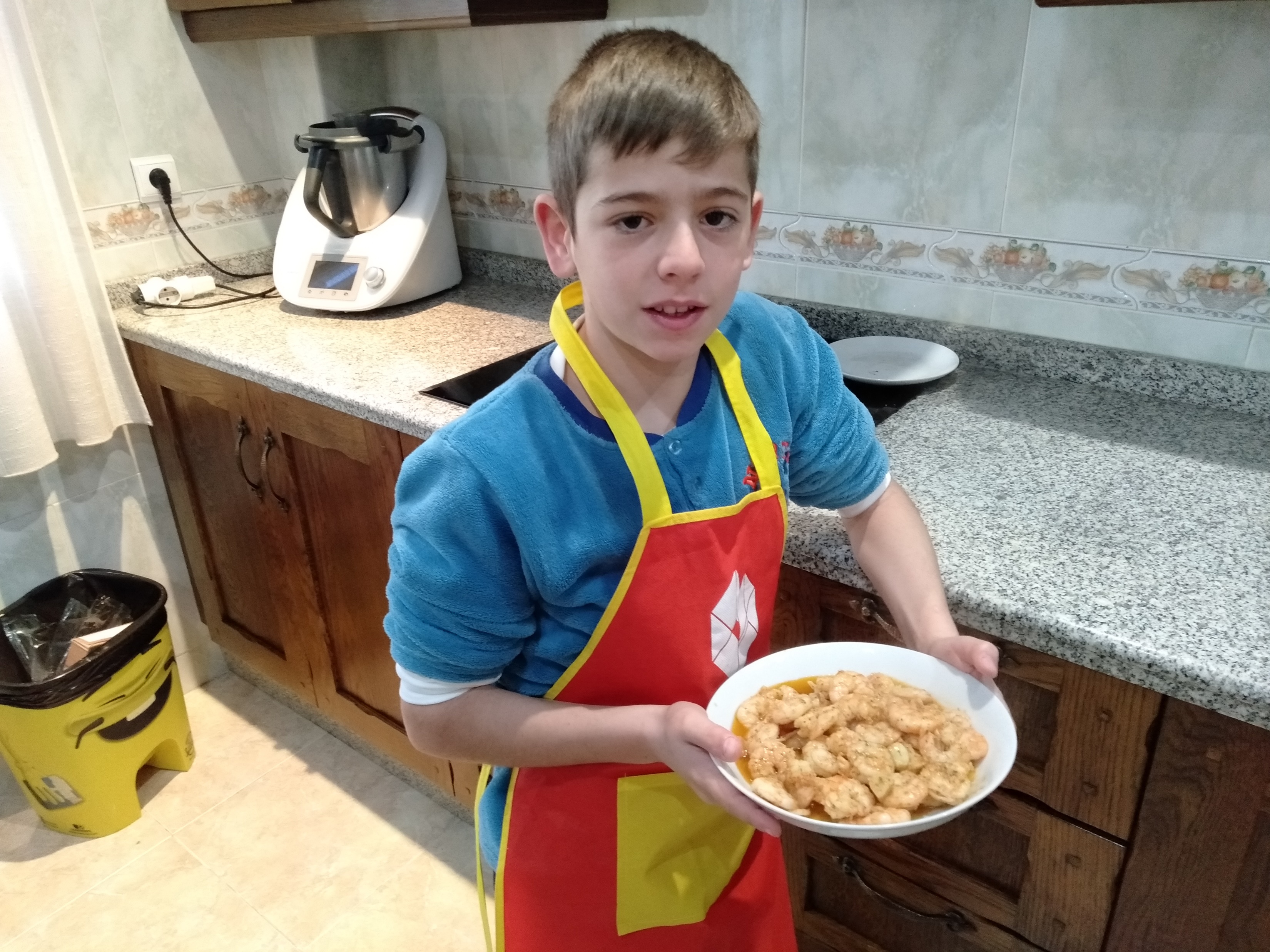 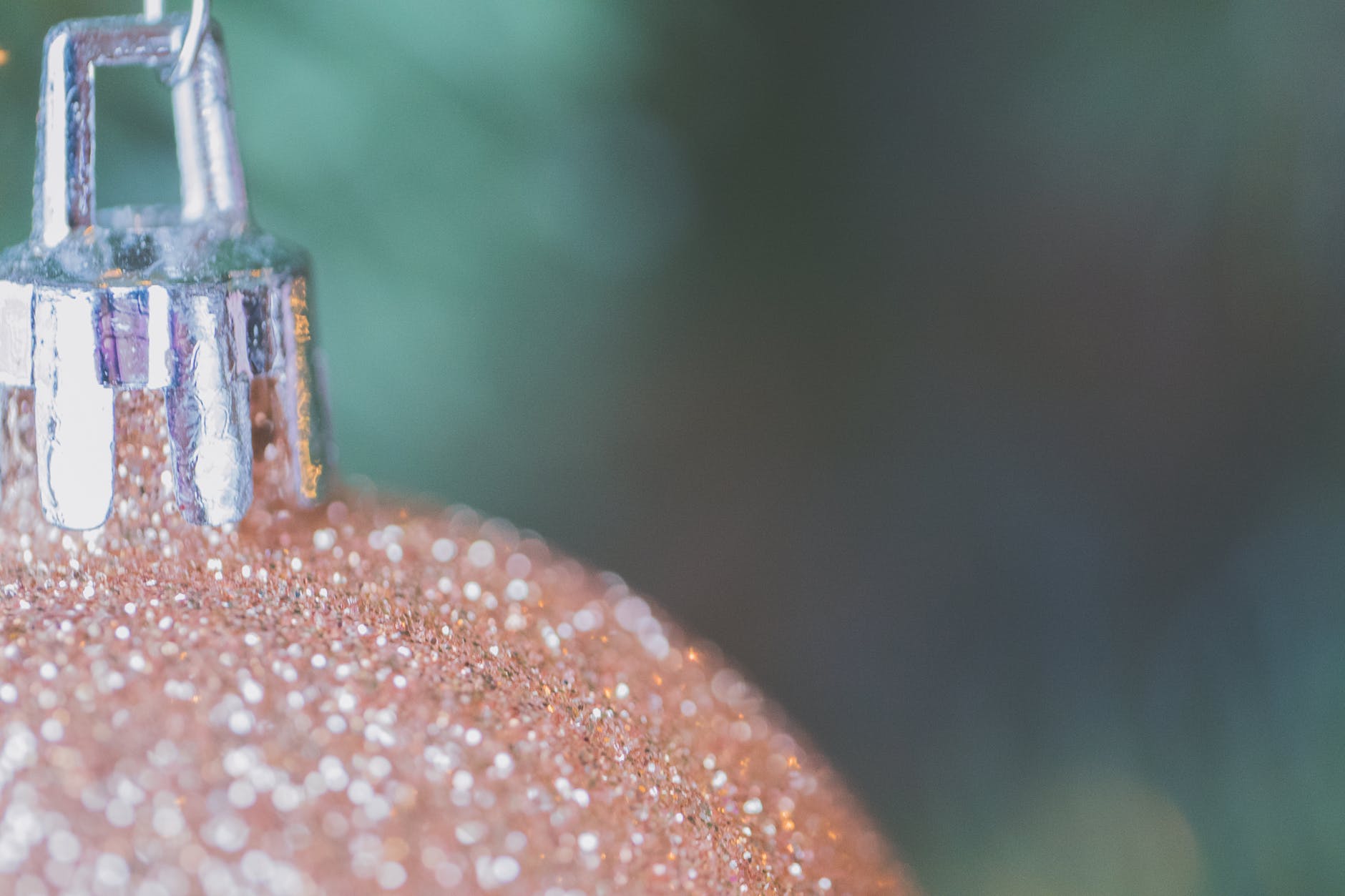